Сложение однозначных чисел с переходом через десяток вида +5
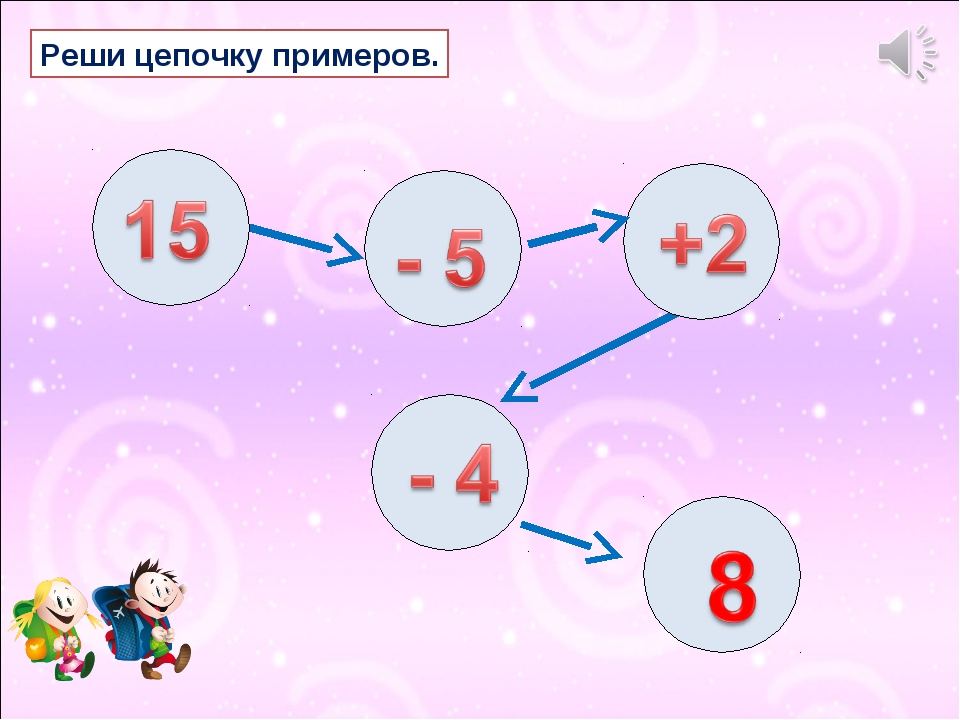 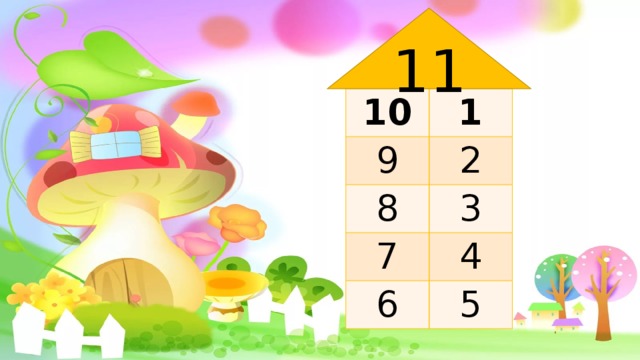 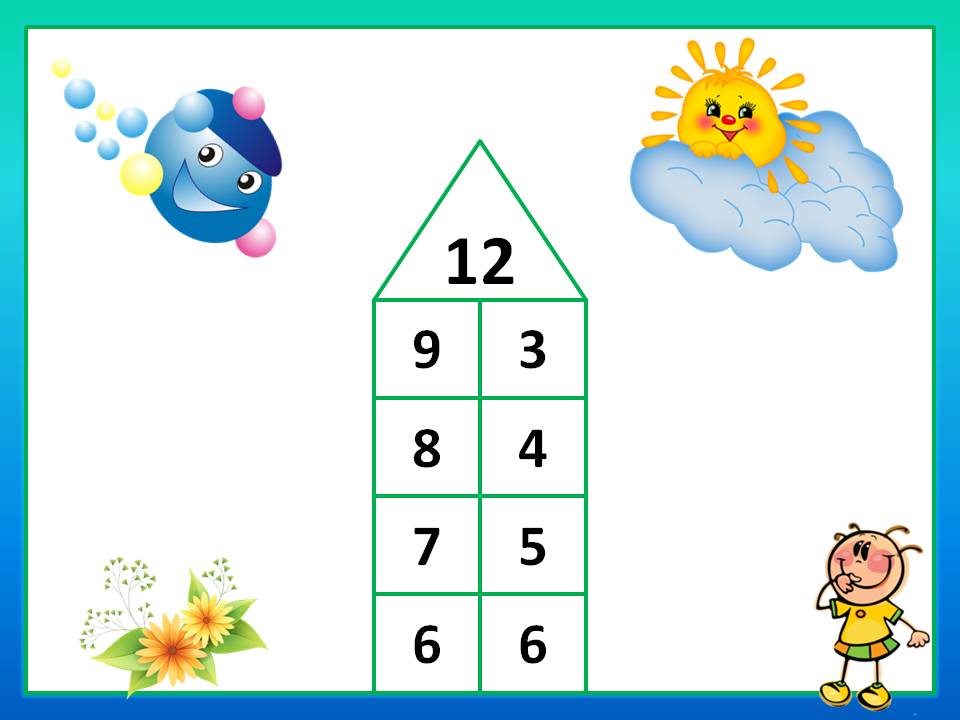 9+2=11    
       9+3=12
       8+3=11
Запомни!
7+4=11
      8+4=12
      9+4=13
Запомни!
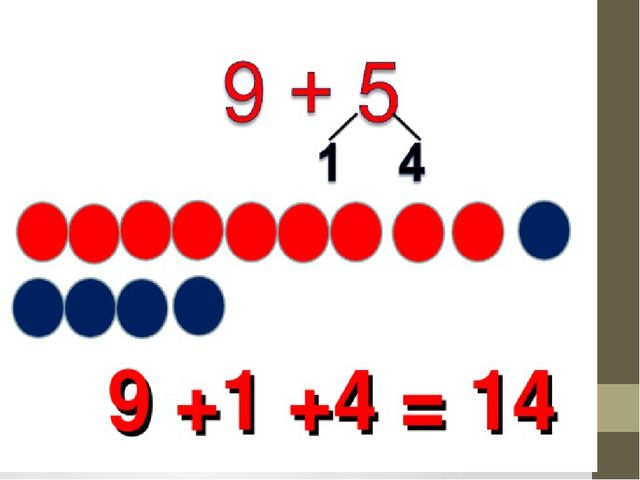 8+5=13
    8+2+3=13
7+5=12
 7+3+2=12
6+5=11
   6+4+1=11
8+2+6=        7+3+3=
     8+2+5=        7+3+4=
     8+2+4=       7+3+5=
У Олиной кошки родились 3 рыжих котёнка и 2 пёстрых. Оля подарила 1 котёнка подруге. Сколько котят осталось?
ЗАДАЧА
1)  3+2=5(К.)
      2)  5-1=4(К.)
Ответ: 4 котёнка осталось.
Молодцы!